29 September 2023
Annual depreciation and inflation
LO: Use the formula for geometric series to calculate depreciation and inflation.
Depreciation and inflation
Prices of goods and commodities change, usually upwards.
The money in your pocket is likely to have less buying power in two years’ time than it does now.
This effect is called
Inflation
Governments tend to keep measures of inflation because the level affects peoples’ happiness and hence their choice of government
The measure is commonly called the consumer price index (CPI). The CPI is a percentage increase for prices over a given time period.
Depreciation and inflation
Inflation
(
n
)
r
1 +
FV = PV ×
100
To calculate inflation, you can use the formula for compound interest
Inflation
When calculating inflation, the annual multiplier is
(
n
)
r
(
n
)
r
Where r is the annual inflation rate as percentage.
1 +
1 +
FV = PV ×
100
100
The inflation formula is:
Where:
FV is the future value after n years
PV is the original value
r is the inflation rate as percentage, per year
n is the number of years
Inflation
From December 2012 to December 2013 the Australian Bureau of Statistics recorded a CPI of 2.7%.
(
(
(
)
)
)
If one kg of local cheese cost 9.65 AUD in December 2012, how much did it cost in
(a) Dec. 2013    (b) Dec. 2014          (c) Dec 2016
1
2
4
2.7
2.7
2.7
1 +
1 +
1 +
FV = 9.65 ×
FV = 9.65 ×
FV = 9.65 ×
100
100
100
The original value is 9.65 AUD and inflation ratio 2.7%
(a)
After 1 year, the value is:
9.65 × 1.027
= 9.91
After 2 years, the value is:
(b)
= 10.18
9.65 × 1.027 2
(c)
After 4 years, the value is:
= 10.73
9.65 × 1.027 4
Inflation
Georgia would like to purchase a painting that is currently worth $5000. She makes monthly deposits into an investment account, so that she can purchase the painting in 3 years’ time.
If inflation averages 2.5% per year, calculate the value of the painting indexed for inflation for 3 years.
(
)
3
2.5
1 +
= 5000 ×
100
To index the value of the painting for inflation, we increase it by 2.5% each year for 3 years
Indexed value is:
= 5 000 × 1.0253
= 5384.45
Depreciation and inflation
Depreciation
is the loss in value of an asset over time.
Assets such as computers, cars, and furniture depreciate for two reasons:
Wear and tear
For example, an auto will decrease in value because of the mileage, wear on tires, and other factors related to the use of the vehicle.
Obsolescence. 
Assets also decrease in value as they are replaced by newer models. Last year's car model is less valuable because there is a newer model in the marketplace..
Depreciation and inflation
(
n
)
r
1 -
FV = PV ×
Depreciation
100
To calculate depreciation, you can use the formula for compound interest but the rate will be negative instead
Depreciation
When calculating depreciation, the annual multiplier is
(
n
)
r
(
n
)
r
Where r is the annual depreciation rate as percentage.
1 -
1 -
FV = PV ×
100
100
The depreciation formula is:
Where:
FV is the future value after n time periods
PV is the original value
r is the depreciation rate per period
n is the number of periods
Depreciation
A car is bought for €25 000, and depreciates at 15% each year.
(
(
)
)
1
2
15
15
Find its value after 
(a) 1 year           (b) 2 years          (c) n years
1 -
1 -
FV = 25000 ×
FV = 25000 ×
100
100
We have that the initial value is €25 000 and depreciation ratio is 15%
(a)
After 1 year, the value is:
25 000 × 0.85
= €21 250.00
After 2 years, the value is:
(b)
= 18 062.50
25 000 × 0.852
After n years, the value is:
(c)
25 000 × 0.85n
Depreciation
An excavator was purchased for € 12 000 and depreciated at 18% each year. 
Find its values after 7 years. 
By how much it depreciate?
)
(
(
(
7
n
n
)
)
18
r
r
1 +
1 +
1 –
FV = PV ×
FV = PV ×
FV = 12 000 ×
100
100
100
12 000
PV =
-18
r =
n =
7
FV ≈
2 991.43
FV =
?
So, after 7 years the value is € 2 991.43
=  9 008.57
Depreciation =
12 000.00
–  2 991.43
So, depreciation is € 9 008.57
Using a GDC for depreciation
Leslie paid $ 32 000 for a new car. The car depreciates at a rate of 12% per annum. 
Find its values after 5 years.
We are going to use Graphing display calculator to solve the problem
CASIO
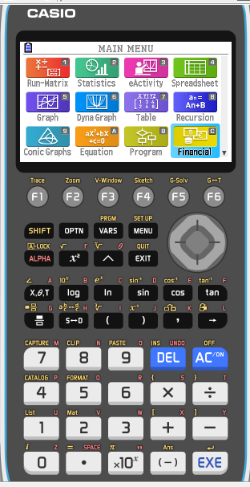 Using a GDC for depreciation
Leslie paid $ 32 000 for a new car. The car depreciates at a rate of 12% per annum. 
Find its values after 5 years.
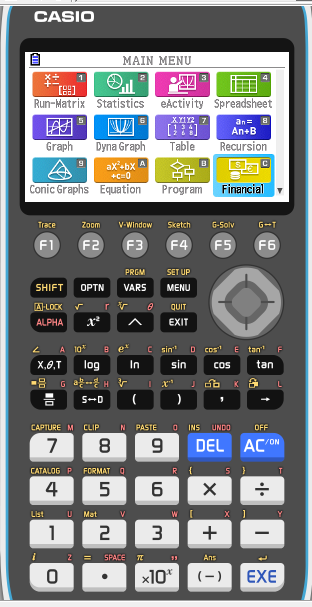 We are going to use the Financial feature
From the Main Menu select Financial
EXE
Using a GDC for depreciation
Leslie paid $ 32 000 for a new car. The car depreciates at a rate of 12% per annum. 
Find its values after 5 years.
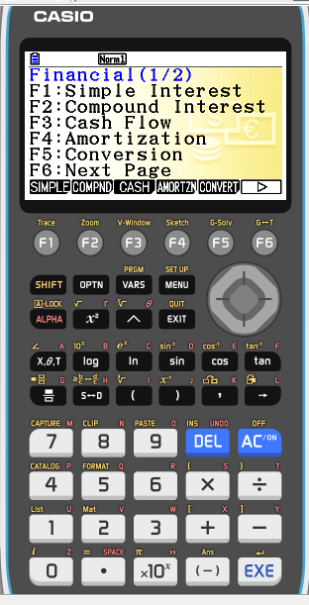 We are going to use the Financial feature
From the Main Menu select Financial
EXE
Select F2: Compound interest
Using a GDC for depreciation
Leslie paid $ 32 000 for a new car. The car depreciates at a rate of 12% per annum. 
Find its values after 5 years.
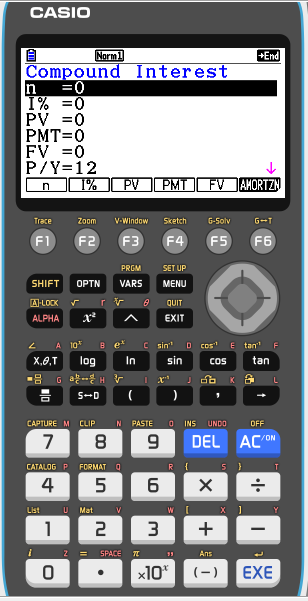 We are going to use the Financial feature
From the Main Menu select Financial
EXE
Select F2: Compound interest
5
n: represents the number of time periods
EXE
I%: represents the interest rate per year
PV: represents the present value
PMT: represents the payment each time period
FV: represents the future value
P/Y: is the number of payments per year
C/Y: is the number of compounding periods per year
Using a GDC for depreciation
Leslie paid $ 32 000 for a new car. The car depreciates at a rate of 12% per annum. 
Find its values after 5 years.
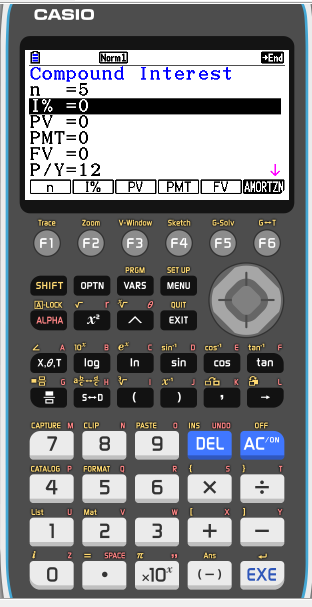 We are going to use the Financial feature
From the Main Menu select Financial
EXE
Select F2: Compound interest
5
n: represents the number of time periods
EXE
-12
EXE
I%: represents the interest rate per year
PV: represents the present value
PMT: represents the payment each time period
FV: represents the future value
P/Y: is the number of payments per year
C/Y: is the number of compounding periods per year
Using a GDC for depreciation
Leslie paid $ 32 000 for a new car. The car depreciates at a rate of 12% per annum. 
Find its values after 5 years.
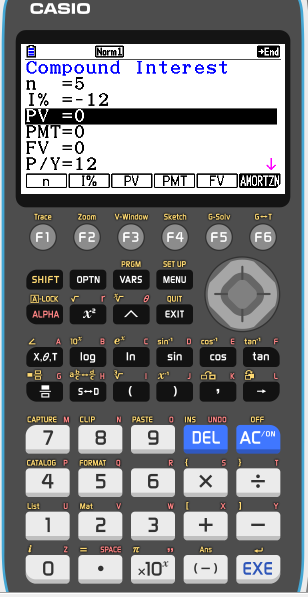 We are going to use the Financial feature
From the Main Menu select Financial
EXE
Select F2: Compound interest
5
n: represents the number of time periods
EXE
-12
EXE
I%: represents the interest rate per year
-32 000
EXE
PV: represents the present value
PMT: represents the payment each time period
FV: represents the future value
P/Y: is the number of payments per year
C/Y: is the number of compounding periods per year
Using a GDC for depreciation
Leslie paid $ 32 000 for a new car. The car depreciates at a rate of 12% per annum. 
Find its values after 5 years.
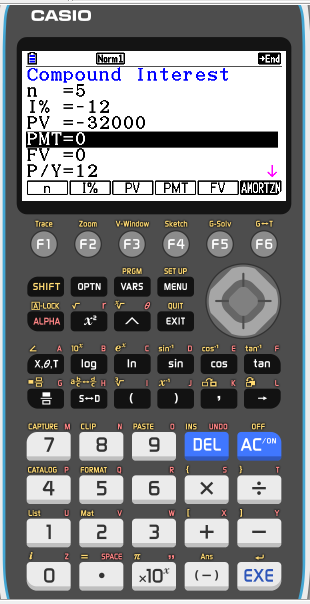 We are going to use the Financial feature
From the Main Menu select Financial
EXE
Select F2: Compound interest
5
n: represents the number of time periods
EXE
-12
EXE
I%: represents the interest rate per year
-32 000
EXE
PV: represents the present value
0
PMT: represents the payment each time period
EXE
0
EXE
FV: represents the future value
1
EXE
P/Y: is the number of payments per year
1
C/Y: is the number of compounding periods per year
EXE
Using a GDC for depreciation
Leslie paid $ 32 000 for a new car. The car depreciates at a rate of 12% per annum. 
Find its values after 5 years.
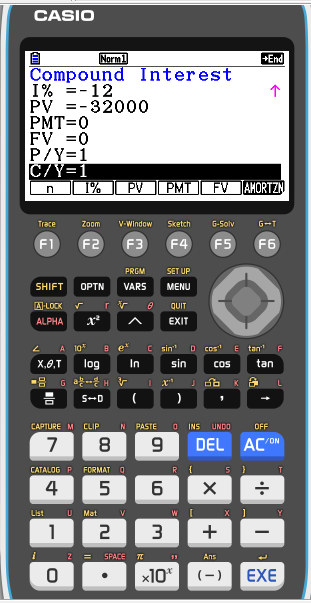 We are going to use the Financial feature
From the Main Menu select Financial
EXE
Select F2: Compound interest
5
n: represents the number of time periods
EXE
-12
EXE
I%: represents the interest rate per year
-32 000
EXE
PV: represents the present value
0
PMT: represents the payment each time period
EXE
0
EXE
FV: represents the future value
1
EXE
P/Y: is the number of payments per year
1
C/Y: is the number of compounding periods per year
EXE
F5
Using a GDC for depreciation
Leslie paid $ 32 000 for a new car. The car depreciates at a rate of 12% per annum. 
Find its values after 5 years.
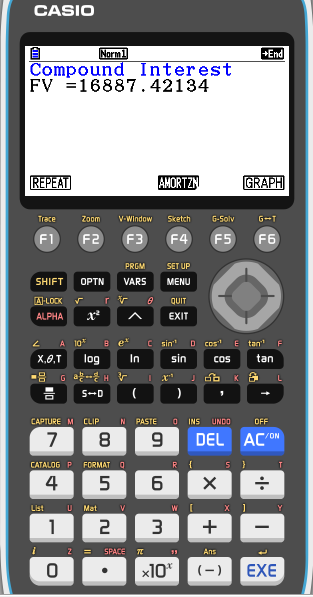 The value after 5 years is:
$16 887.42
Thank you for using resources from
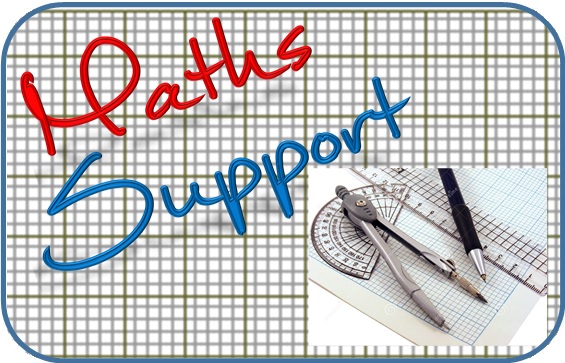 For more resources visit our website
https://www.mathssupport.org
If you have a special request, drop us an email
info@mathssupport.org